Baseline Assessment Case Study: Rwanda
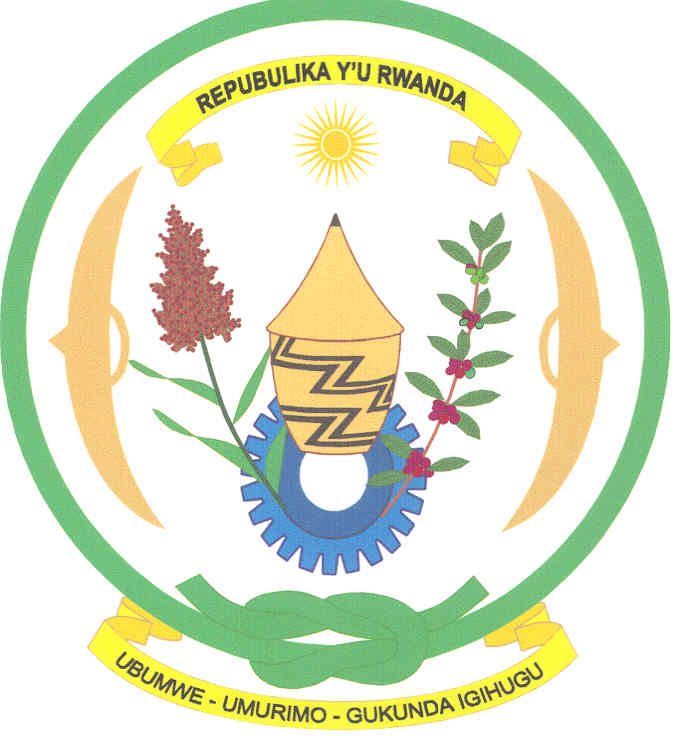 Emile Rwamasirabo, MD, FCS (ECSA)
Consultant Urological Surgeon
King Faisal Hospital, Kigali, Rwanda
RWANDA NSOAP
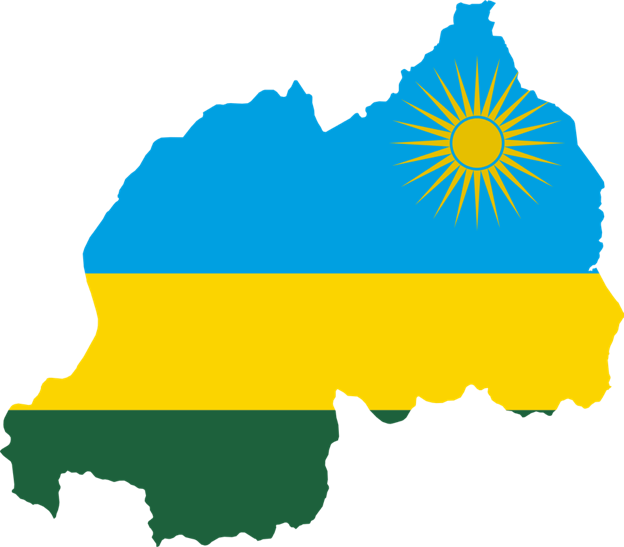 Ministry of Health
Rwanda Surgical Society
Rwanda Society of Obstetricians and Gynecologists
Rwanda Society of Anesthesiologists
Program in Global Surgery and Social Change
[Speaker Notes: Background about how NSOAP started, timing, March 2017]
RWANDA Health Facilities
Population: 12 million
Hospitals:
520 health centres
36 district hospitals
3 provincial hospitals
3 regional referral hospitals
4 national referral hospitals
Insurance coverage
CBHI: 90% (pyramidal referral system to the top)
Conventional insurance: 10%
[Speaker Notes: Background about how NSOAP started, timing, March 2017]
RWANDA Health Coverage
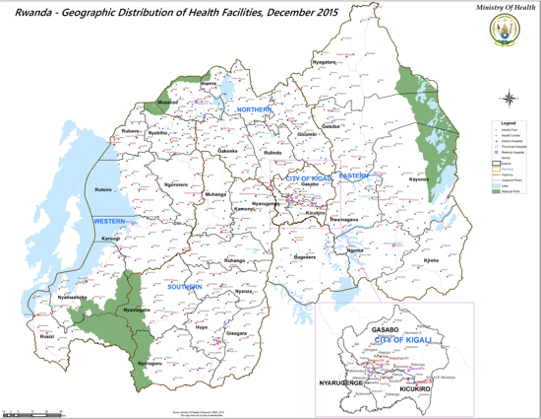 [Speaker Notes: Background about how NSOAP started, timing, March 2017]
RWANDA NSOAP:  Purpose
Improve surgical care as an essential component of Rwanda’s healthcare system
Rwanda has improved maternal mortality and infant mortality rates 
Surgery remains a neglected part of healthcare system
Increase access to timely, safe, and affordable surgical care for all Rwandans
RWANDA NSOAP:  Objectives
Analyze the current surgical health system
Identify and engage stakeholders
Reach consensus on the priorities of scaling up surgical care
Formulate a National Surgical, Obstetric, and Anesthesia Plan 
Integrate into next Health Sector Strategic Plan
Situational Analysis
Establish a baseline of surgical, obstetric and anesthesia care at present 

 Allow for a more strategic and data-driven plan with specific objectives 

Future monitoring and evaluation of initiatives and reaching of targets
[Speaker Notes: Why we chose to do a  situational analysis]
SITUATIONAL ANALYSIS
[Speaker Notes: Steps we took for a complete situational analysis
defined the information we wanted 
Review the existing literature/ MOH data 
Carried out a baseline assessment]
INFORMATION NEEDED
Current state of 42 District Hospitals 
Infrastructure 
Workforce 
Service delivery 
Information Management
Finance
Surgical Indicators
2HR 
ACCESS
SURGICAL VOLUME
IMPOVERISHING
EXPENDITURE
5000 procedures per 100,000 population
80% coverage essential 
services
100% protection
CATASTROPHIC
EXPENDITURE
SAO/100,000
POMR
20 SAO providers per 100,000
 population
100% countries tracking POMR
100 % protection
[Speaker Notes: We wanted to collect at least 6 surgical indicators]
SITUATIONAL ANALYSIS
[Speaker Notes: 1, define the information you need 
2. Review the existing literature/ MOH data 
3. Situational analysis]
SITUATIONAL ANALYSIS
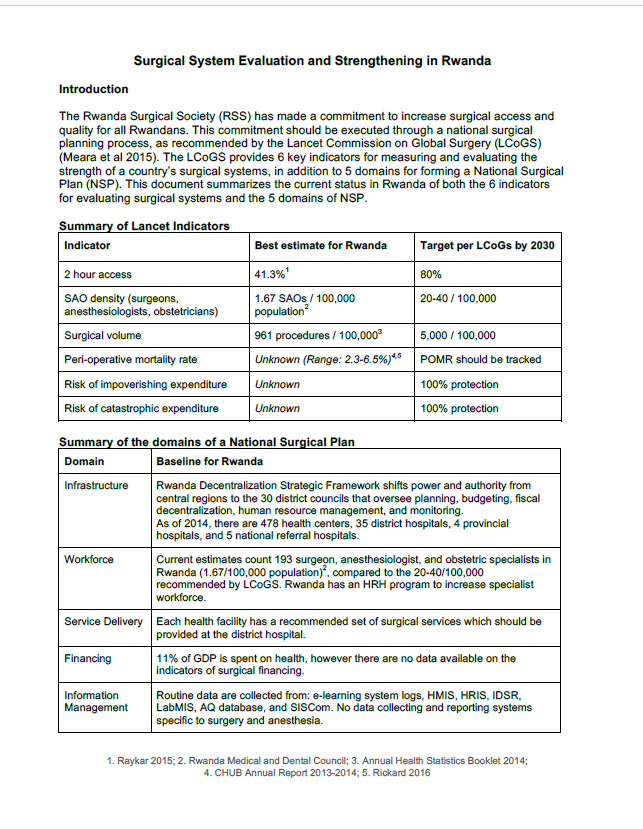 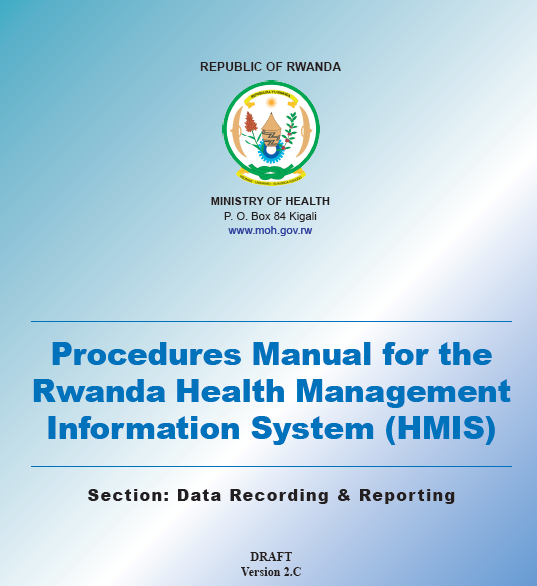 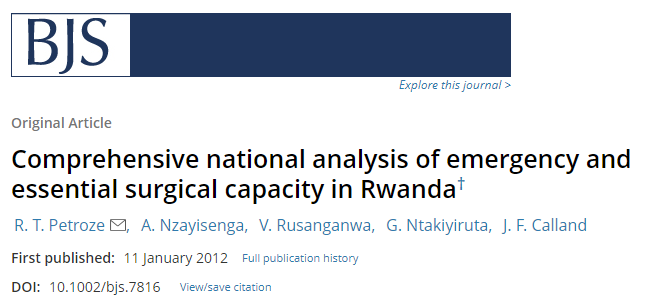 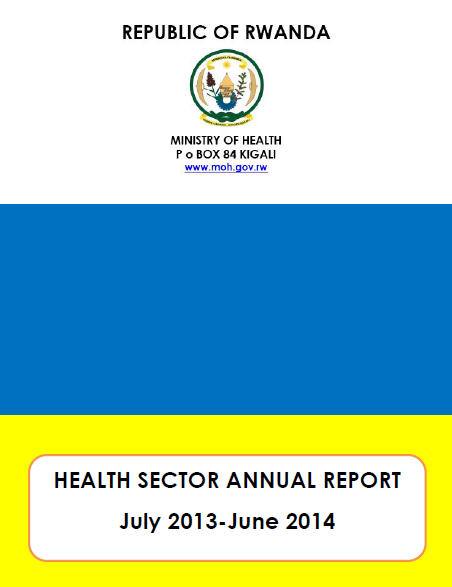 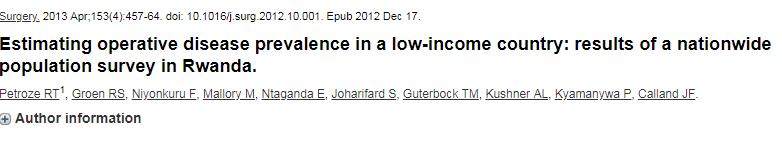 [Speaker Notes: Examples of what we used to establish some baseline information 

Formulated into a report of all existing information]
SITUATIONAL ANALYSIS
[Speaker Notes: 1, define the information you need 
2. Review the existing literature/ MOH data 
3. Situational analysis]
BASELINE ASSESSMENT
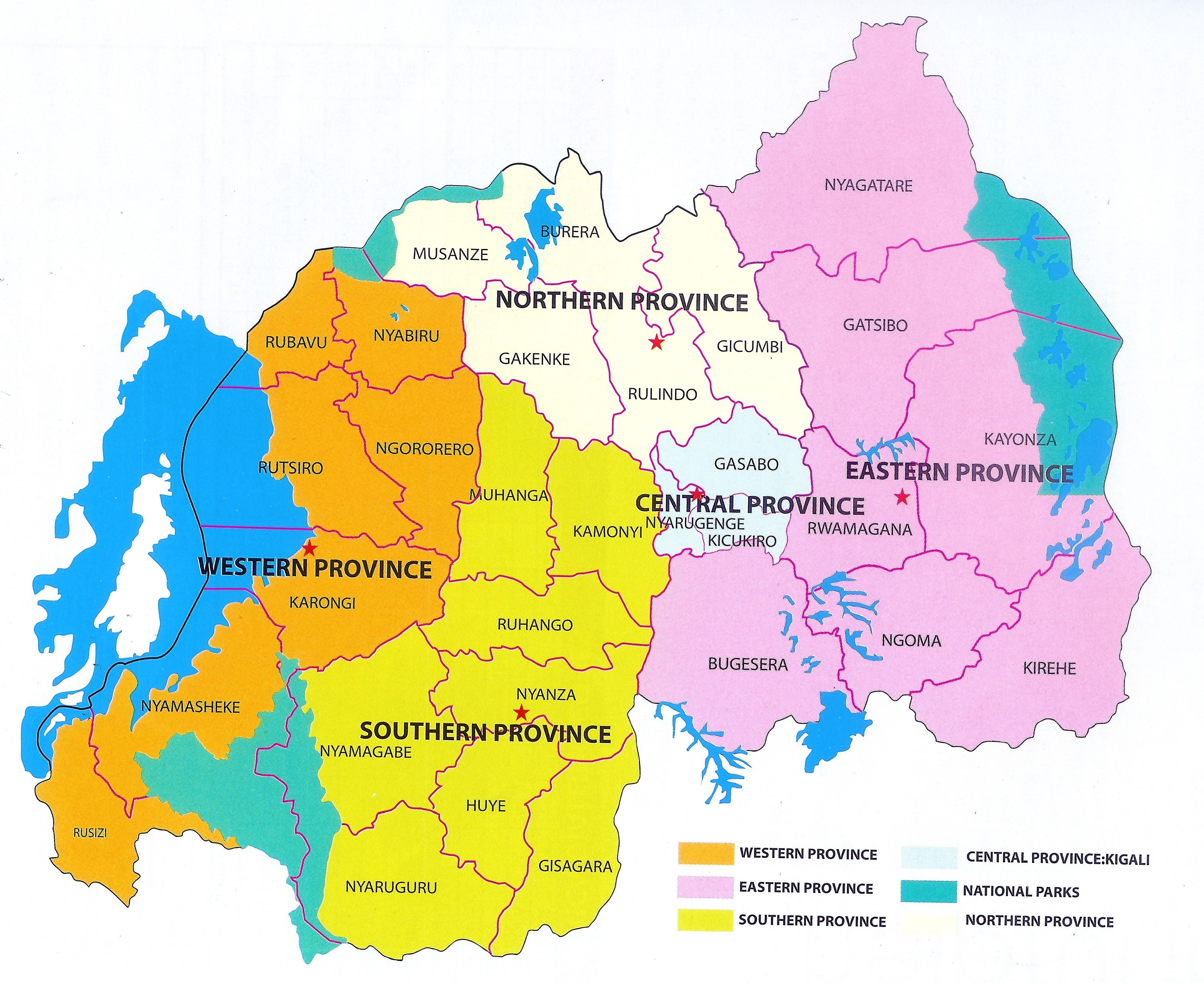 Plan
5 provinces 
42 district hospitals 
Surgery residents
paper data collection

Logistics 
3 weeks
10 residents, 5 teams
Each team to a province
[Speaker Notes: Attempted electronic data collection, paper faster.]
BASELINE ASSESSMENT
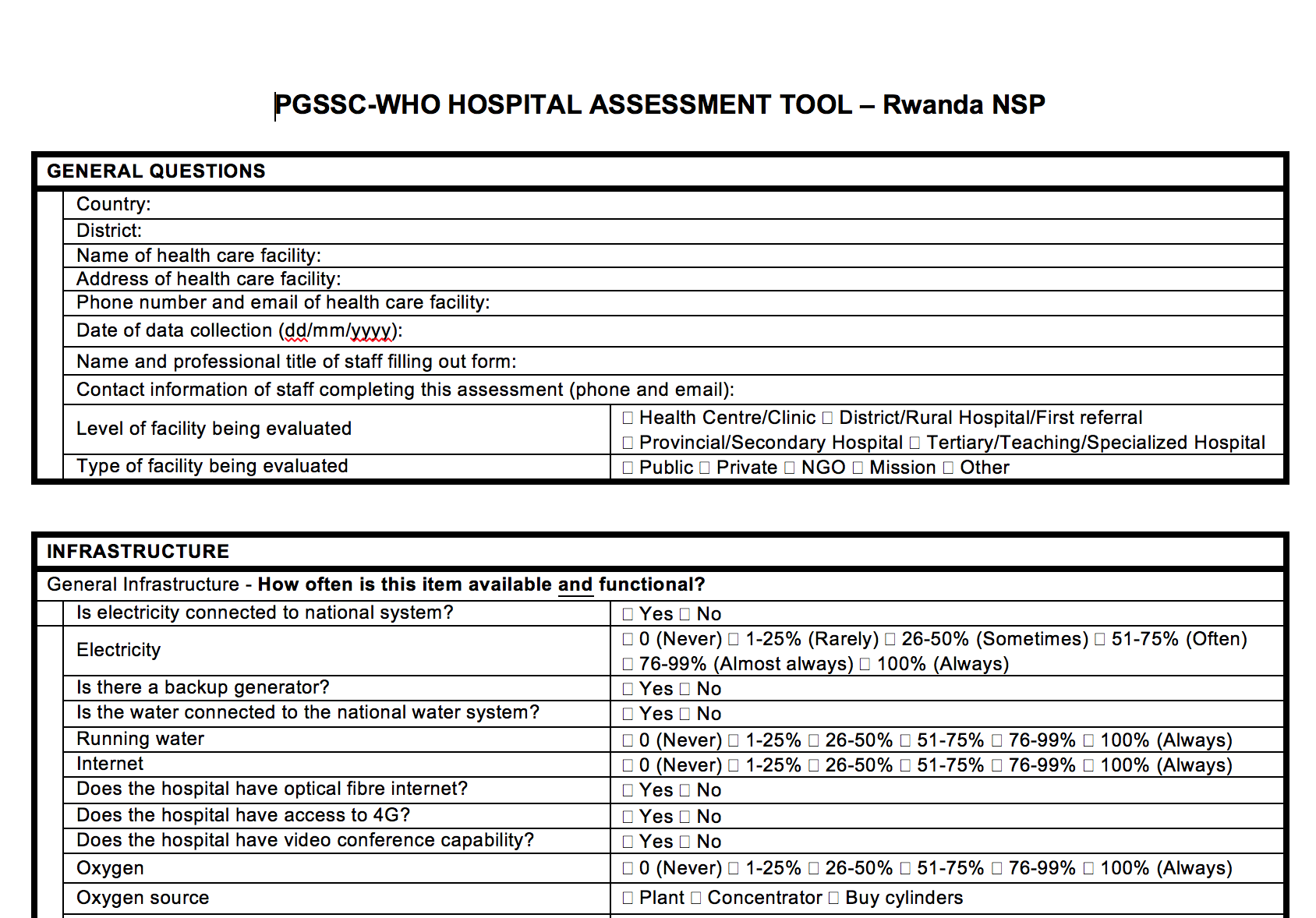 Infrastructure
Service Delivery
Workforce
Information Management
Financing
[Speaker Notes: Modified the PGSSC-WHO Surgical assessment tool to work in the rwanda context 

Tool goes through the 5 domains: infrastructure, service delivery, workforce, information management and finance]
BASELINE ASSESSMENT
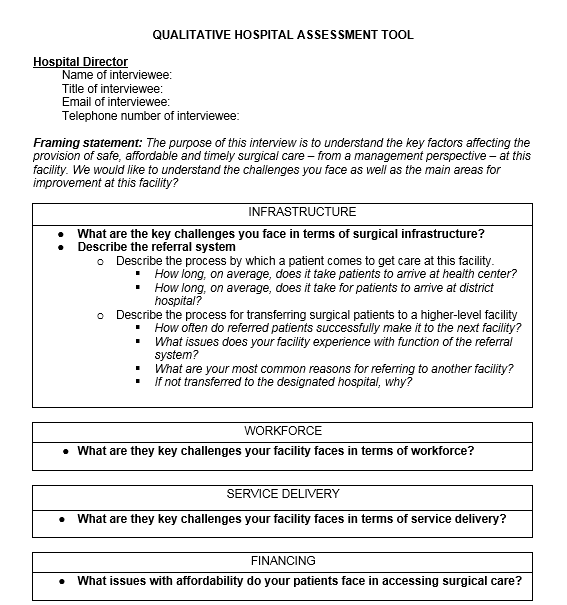 Hospital Director
Surgeon /General Practitioner
Anesthesia Provider
Surgical Ward Nurse
[Speaker Notes: Qualitative hospital assessment tool, with key challenges in terms of the 5 domains]
BASELINE ASSESSMENT
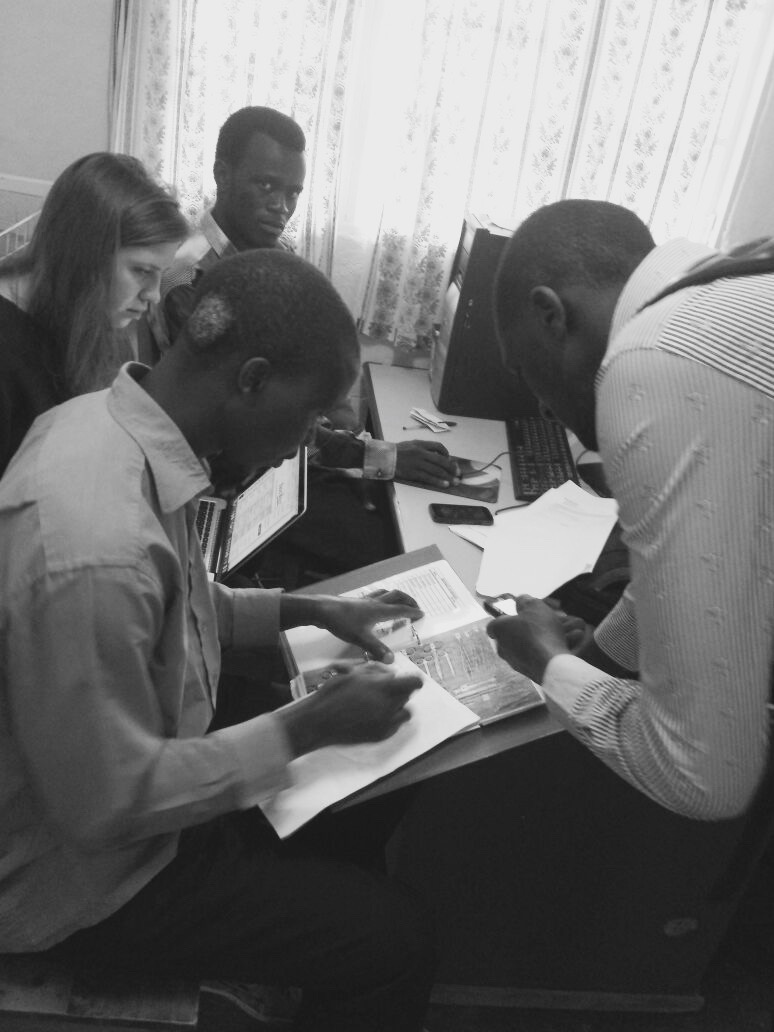 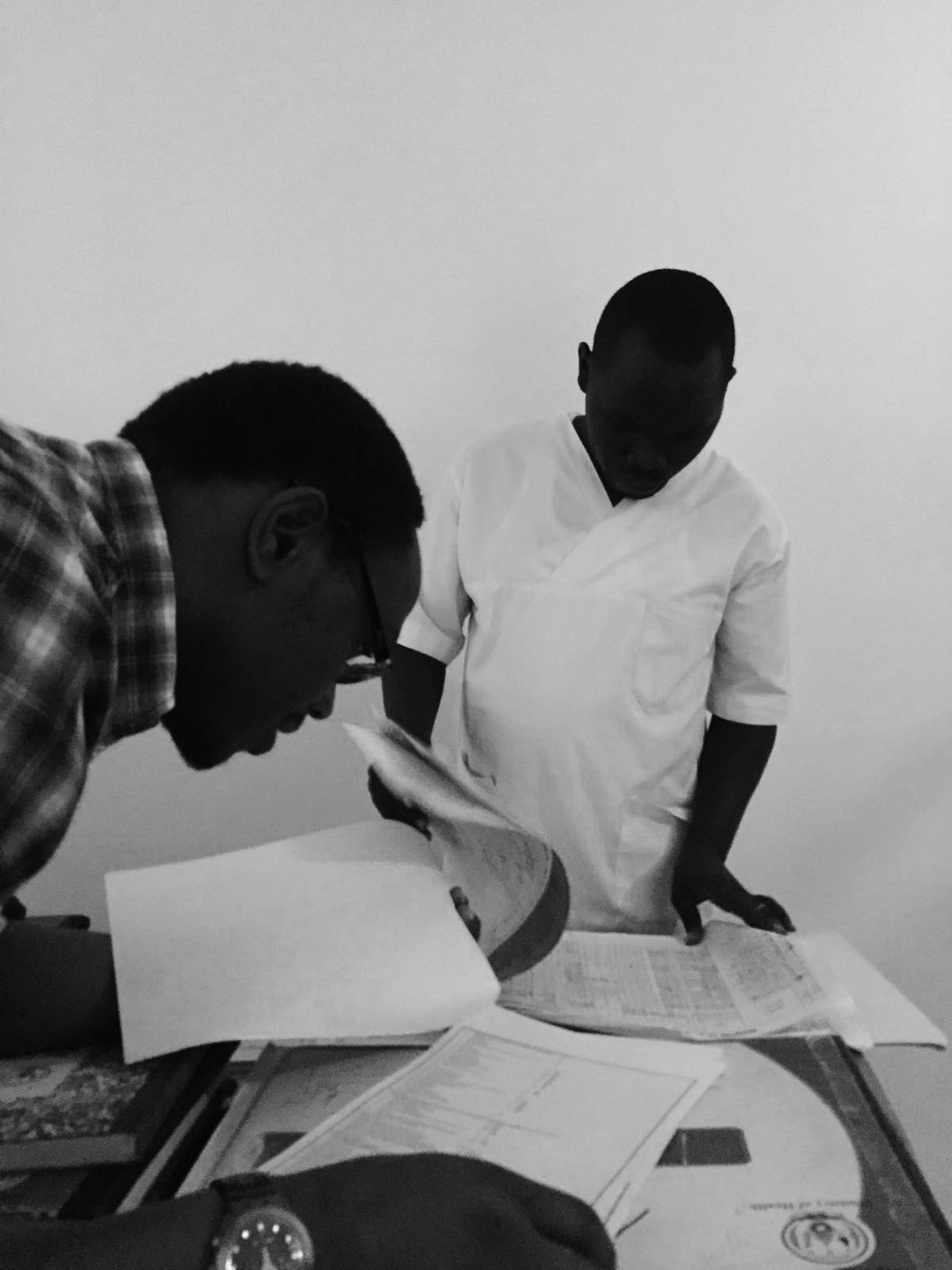 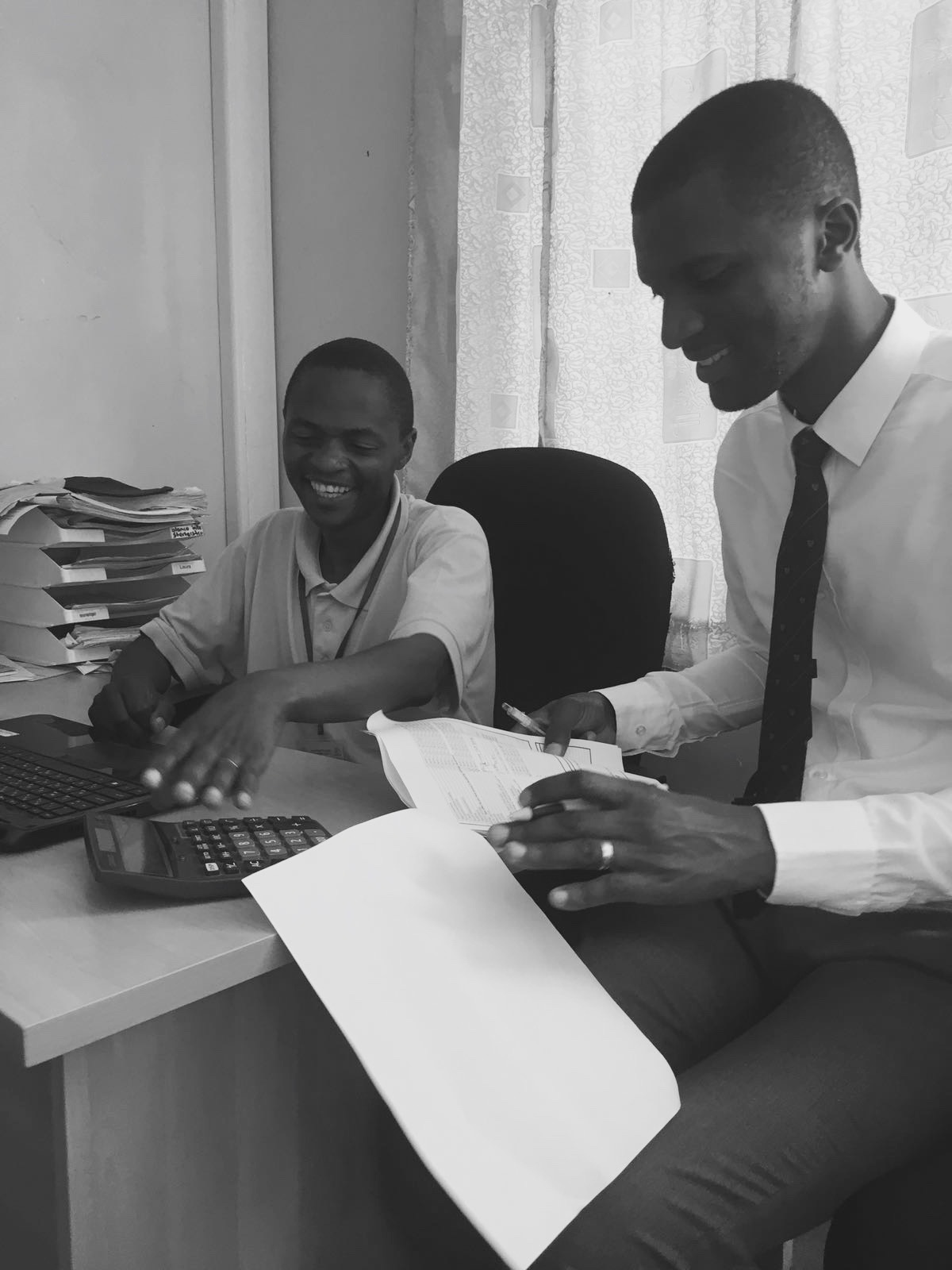 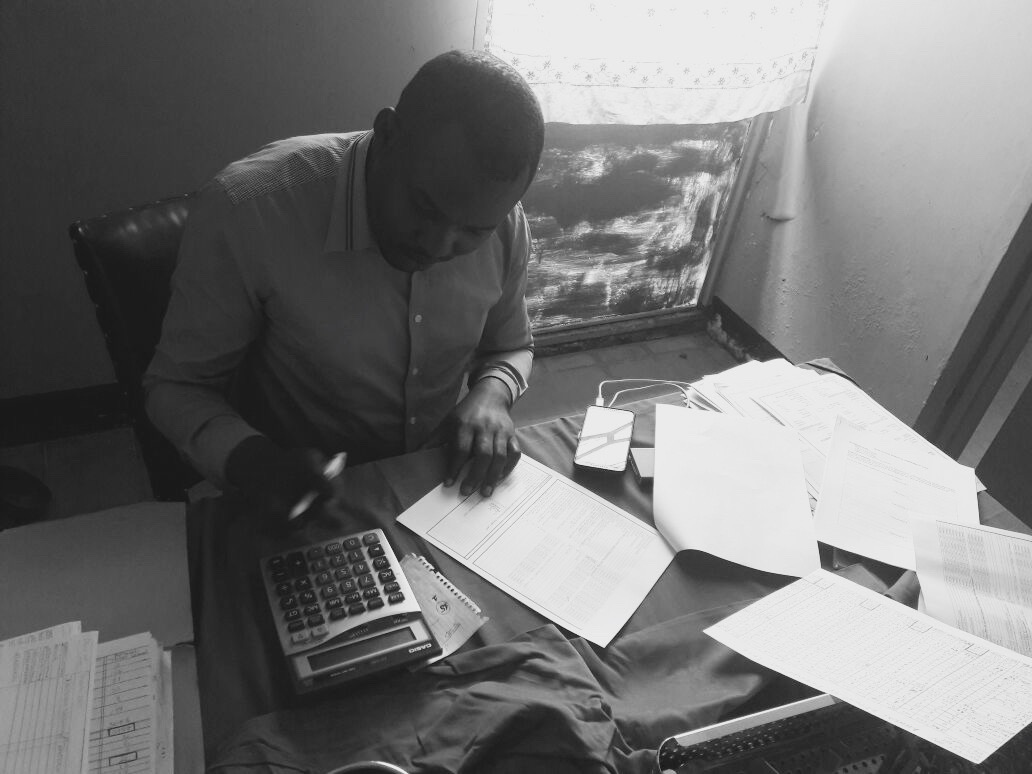 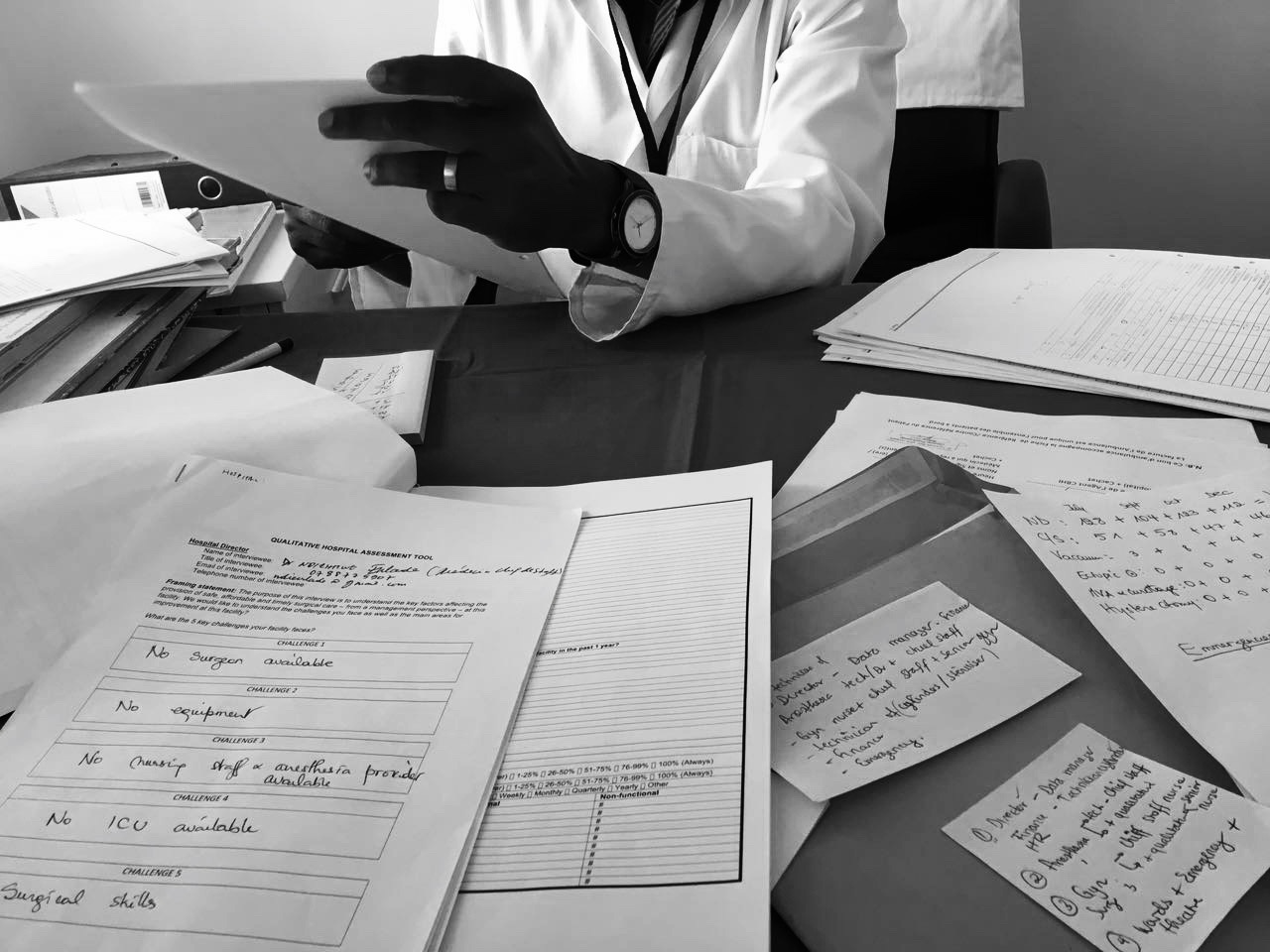 [Speaker Notes: Modified the PGSSC- Surgical assessment tool to Rwanda Context]
BASELINE ASSESSMENT:  RESULTS
SURGICAL VOLUME/ 100,000
2HR 
ACCESS
SAO/100,000
786
0.80
100%
CATASTROPHIC
EXPENDITURE
IMPOVERISHING
EXPENDITURE
POMR
? %
10%
3.11
[Speaker Notes: Modified the PGSSC- Surgical assessment tool to Rwanda Context 
-for SAO providers and surgical volume included hospitals in Kigali.]
SURGICAL INDICATORS: 2 Hour Access
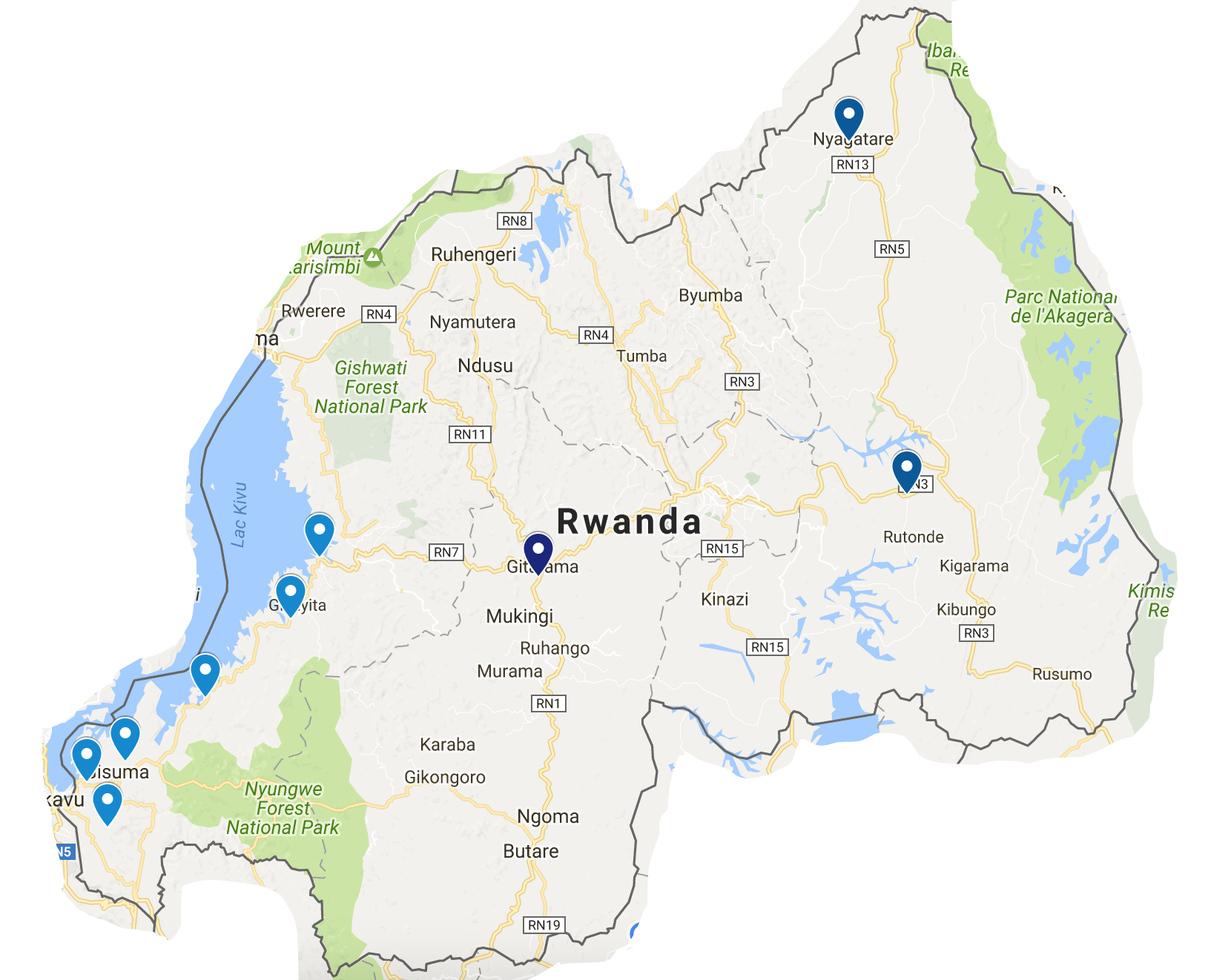 [Speaker Notes: Location of facilities capable of performing ALL bellwether facilities (District hospitals) 
Access to a bellwether facility]
SURGICAL INDICATORS: 2 Hour Access
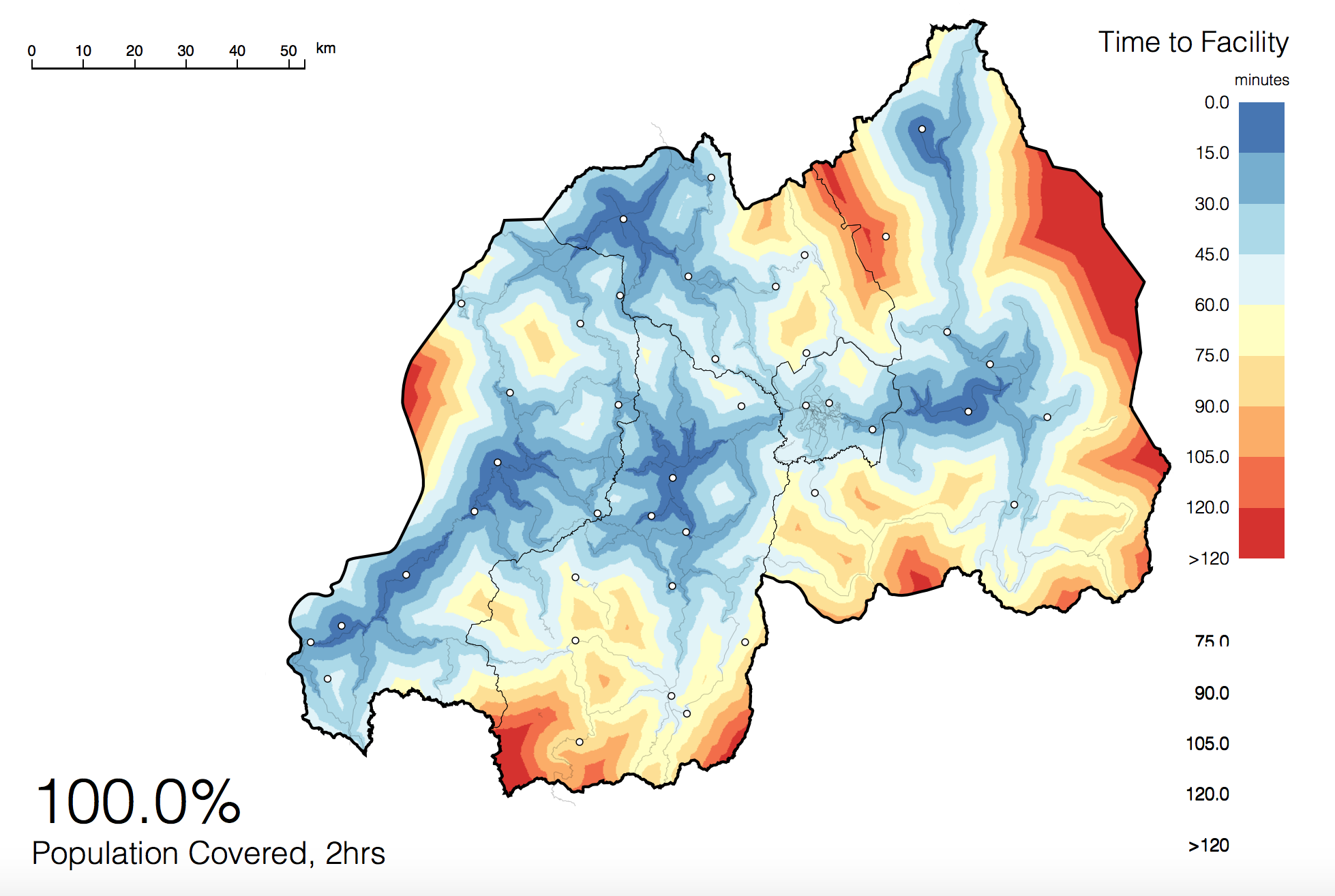 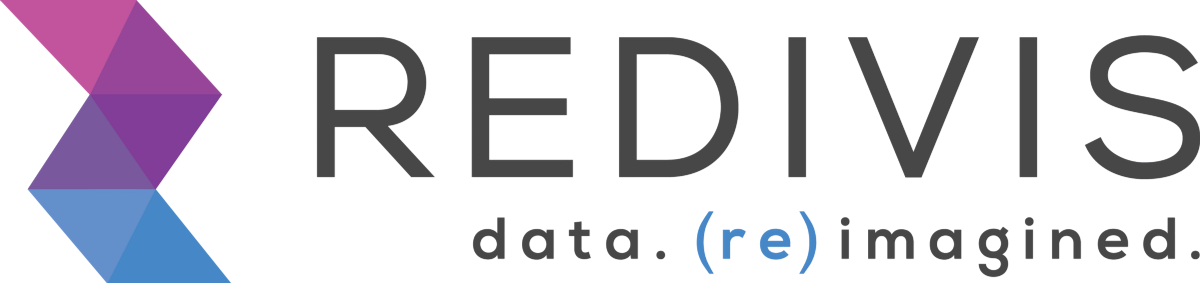 [Speaker Notes: With the help of Redivis, the geographical access to a hospital is within 2-hours for 100% of the population.
CAVEAT: This number was calculated using driving distance, following the speed limit to a facility that provides surgical care, taking into consideration the type of road (paved, unpaved etc)
Does NOT take into account, other modes of transportation (walking, biking, etc), road condition, availability of resources once at the hospital workforce, infrastructure, and equipment at each hospital necessary for safe surgical care therefore likely is an over-estimate.
It does suggest appropriate placement of surgical facilities to ensure access to the population. 

Access to a bellwether facility 

Infrastructure]
SURGICAL INDICATORS: Surgical Volume
SURGICAL INDICATORS: Surgical Volume
Surgical Volume per 100,000 Population: 786
SURGICAL INDICATORS: Provider Density
SURGICAL INDICATORS: Provider Density
SURGICAL INDICATORS: Provider Density
SURGICAL INDICATORS: Provider Density
At the District Level: 
9 certified full-time surgeons
Including GPs: 73 surgical providers  


14 certified full-time OB/GYN 
 420 general physicians providing cesarean sections
 

2 full-time certified anesthesiologists
173 non-physician anesthesia providers
BASELINE: MAJOR CONCLUSIONS
Infrastructure
Appropriate distribution facilities 
Almost all with water, electricity, oxygen 
All hospitals 2 operating theatres, 25% non-functioning
Three facilities no access to a blood bank
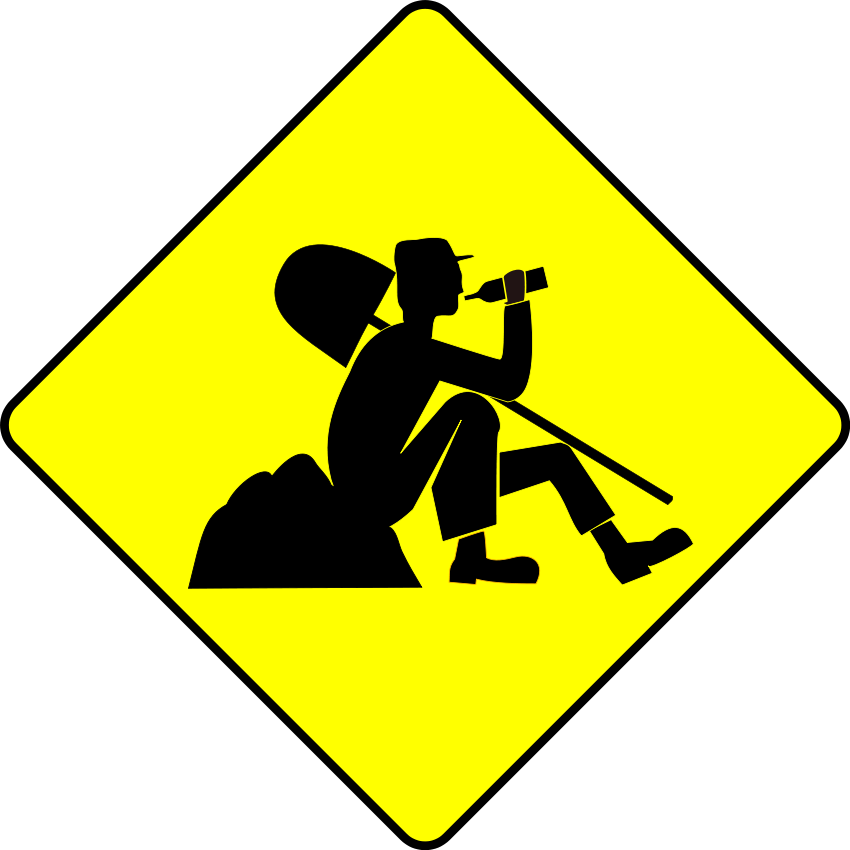 Service Delivery
Bellwether capable facilities (low)
All facilities able to perform c-section, 31 perform laparotomies
High number of referrals from East and South
Quality indicators (use of WHO checklist,36% of hospitals, POMR, etc.)
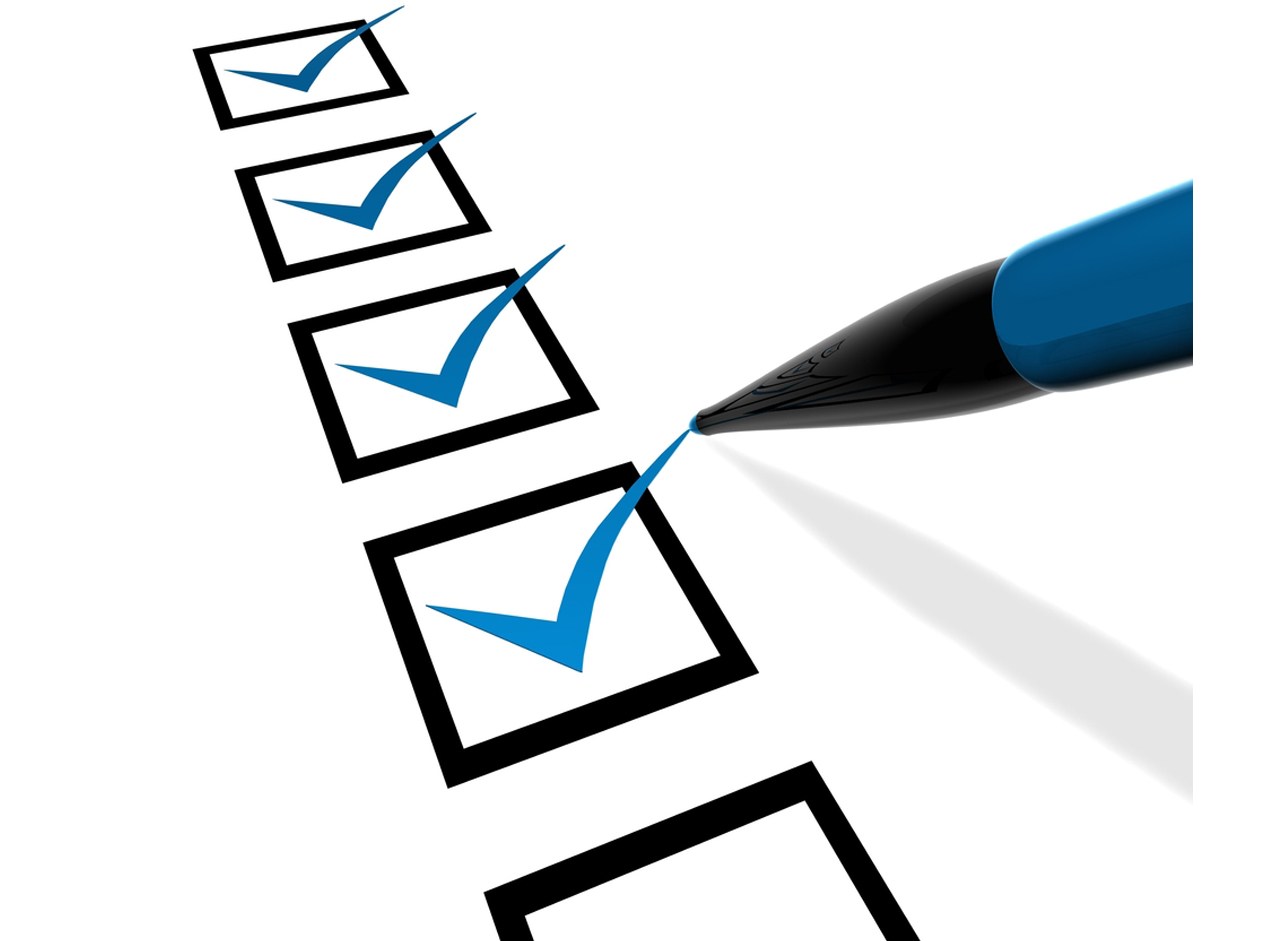 [Speaker Notes: Service Delivery: 
Bellwether capable facilities (low)
All facilities able to perform c-section, 31 able to perform laparotomies
High number of referrals from East and Southern province
Quality indicators: use of WHO checklist (36% of hospitals), POMR, etc.]
BASELINE: MAJOR CONCLUSIONS
Workforce 
SAO density below LCOGs target
Significant reliance on general practitioners and anesthesia technicians
Information Management: 
91% have health management information system
Majority used paper charts
Low outpatient and minor surgery data
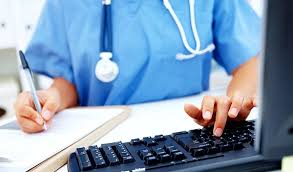 Finance: 
Most patients (90%) covered by public insurance 
Most hospitals reported only 1-25% of annual budget allocated to surgery or anesthesia
[Speaker Notes: With the help of Redivis, the geographical access to a hospital is within 2-hours for 100% of the population.
CAVEAT: This number was calculated using driving distance, following the speed limit to a facility that provides surgical care, taking into consideration the type of road (paved, unpaved etc)
Does NOT take into account, other modes of transportation (walking, biking, etc), road condition, availability of resources once at the hospital workforce, infrastructure, and equipment at each hospital necessary for safe surgical care therefore likely is an over-estimate.
It does suggest appropriate placement of surgical facilities to ensure access to the population. 

Access to a bellwether facility]
NSOAP IMPACT
Infrastructure
Identified 16 hospital to focus initial efforts 
Non-functioning OT, ventilators, equipment etc.


Service Delivery
    Set standardized procedure lists for each hospital level
    Increase outreach surgery trips until hospitals are up to standards 
    Standards for perioperative documentation 
    Referral pathways 
    Increase utilization of infection control, clinical guidelines
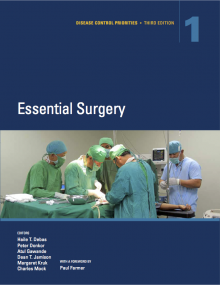 [Speaker Notes: A few initiatives written into our plan based off our baseline assessment]
NSOAP IMPACT
Workforce 
Set desired number of SAO providers per hospital 
Incentives for rural distribution
Increase number of graduating providers 
Rural rotations for residents 
Increase training of general practitioners and distribution
Improve certification process
Training of bellwether procedures 

			Information Management and Finance
Standards for data collection locally and nationally
Registries, QI projects, research capacity 
Inclusion of bellwether procedures into insurance packages 
Increase allocation of budget to surgery, obstetrics and anesthesia care
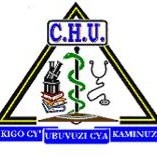 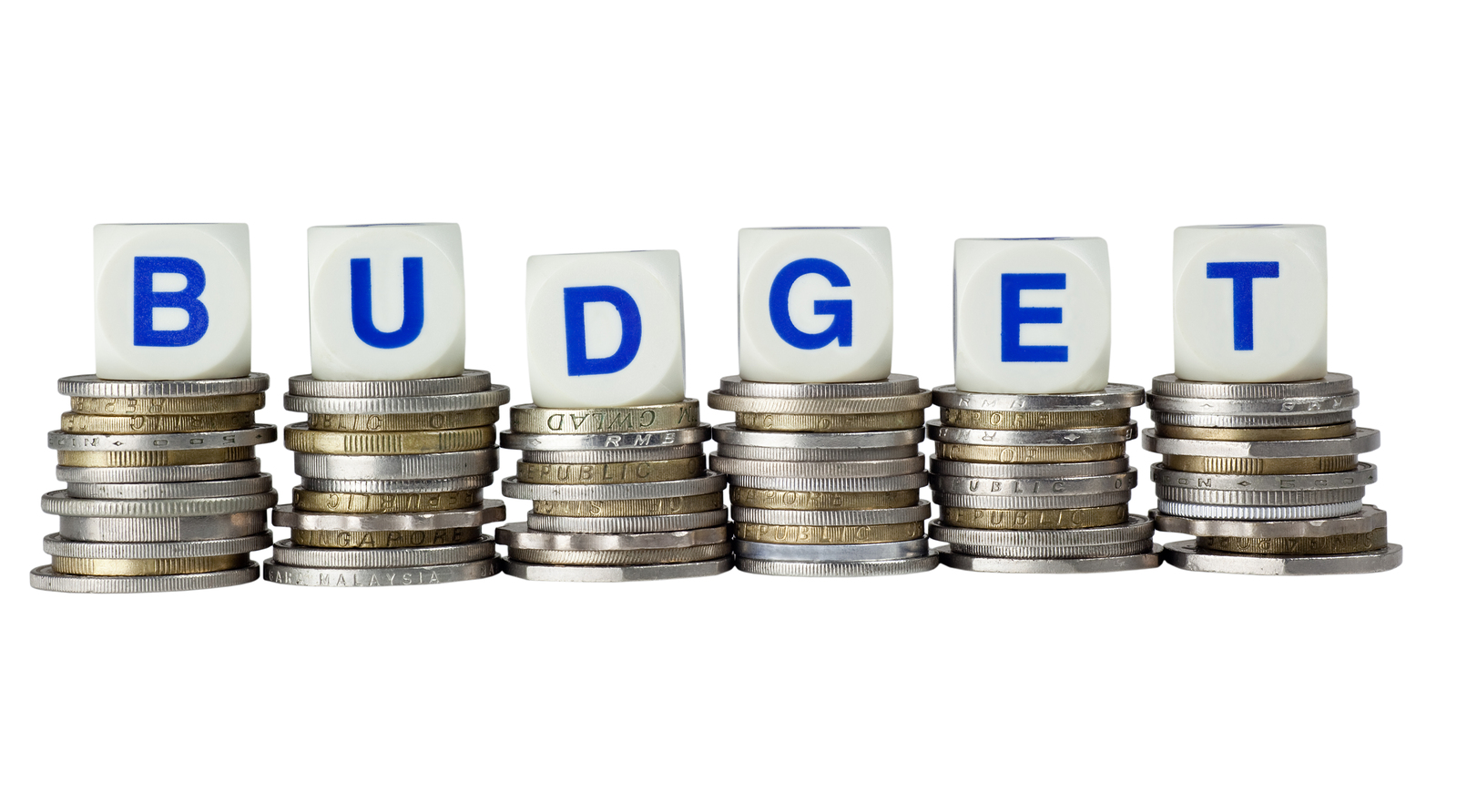 [Speaker Notes: A few initiatives written into our plan based off our baseline assessment]
Lessons Learned
Identify “information needed” before reviewing data and embarking on baseline assessments 

Use SAT tool for data collection to allow for country comparison and M&E 

Clarify the appropriate source for the information (logbooks, word of mouth, HMIS, etc) to data collectors 

Face the facts and cater NSOAP to fill the gaps
[Speaker Notes: *Face the facts-]
Main Challenges
Funding for:
Human Resources Development: from 0,80 to 16 SAO / 100,000 in 2024
To support the increase in surgical volumes: from 786 to 2000 / 100,000 in 2024
Maintenance and procurement to ensure uninterrupted surgical delivery
[Speaker Notes: *Face the facts-]
NSOAP UPDATE
Final validation April 2018

Launch April 2018

NSOAP already included in the 2018 - 2024 MOH Strategic Plan
Thank you/ Murakoze